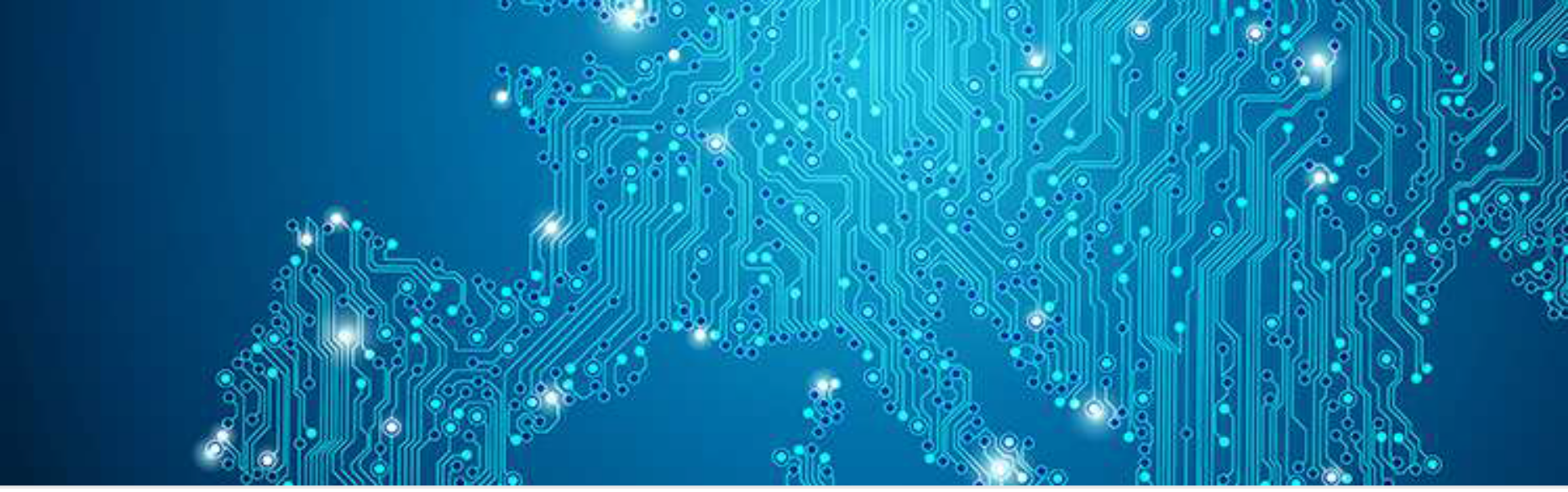 I RUOLI PRIVACY
1
GDPR UE 679/2016  GENERAL DATA PROTECTOR REGULATION
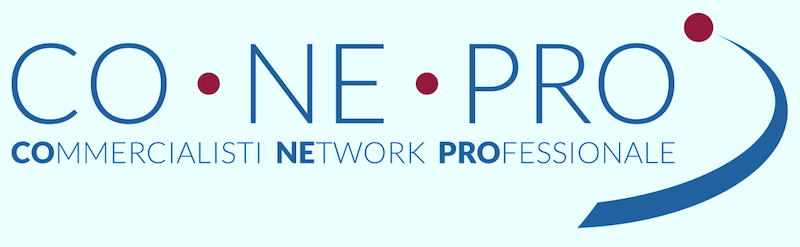 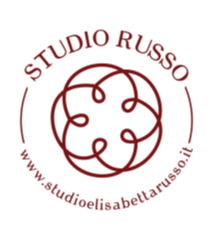 Dr.ssa Elisabetta Russo - OdcecSa
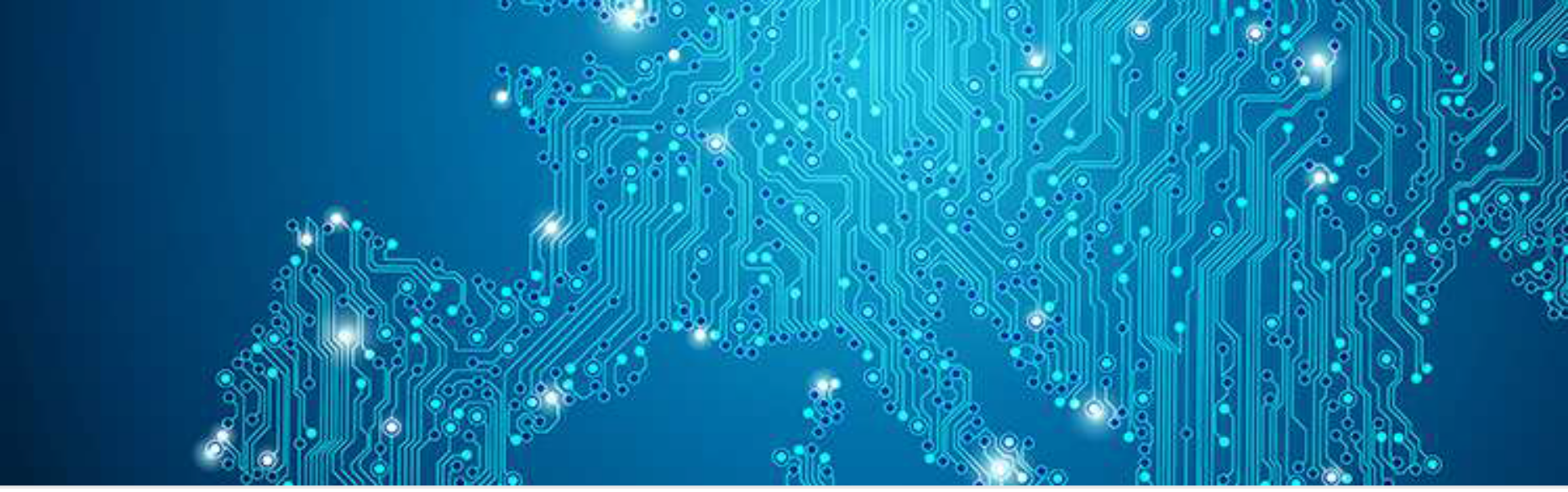 I RUOLI PRIVACY
2
I ruoli in ambito privacy: perché è importante 

Tra i vari adempimenti necessari per raggiungere la compliance al GDPR è richiesto anche di definire sempre, con chiarezza, i ruoli privacy e le responsabilità dei soggetti che intervengono nel processo di trattamento dei dati personali.
 
Come individuare le figure principali dell’organigramma privacy



 					          Dr.ssa Elisabetta Russo - OdcecSa
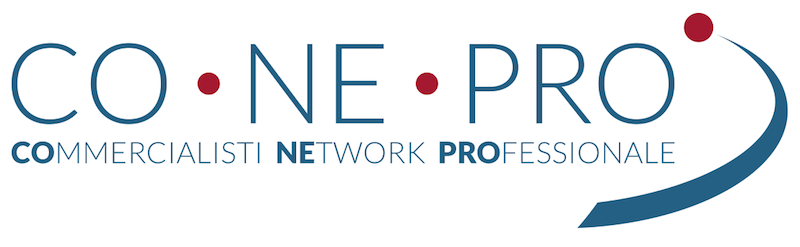 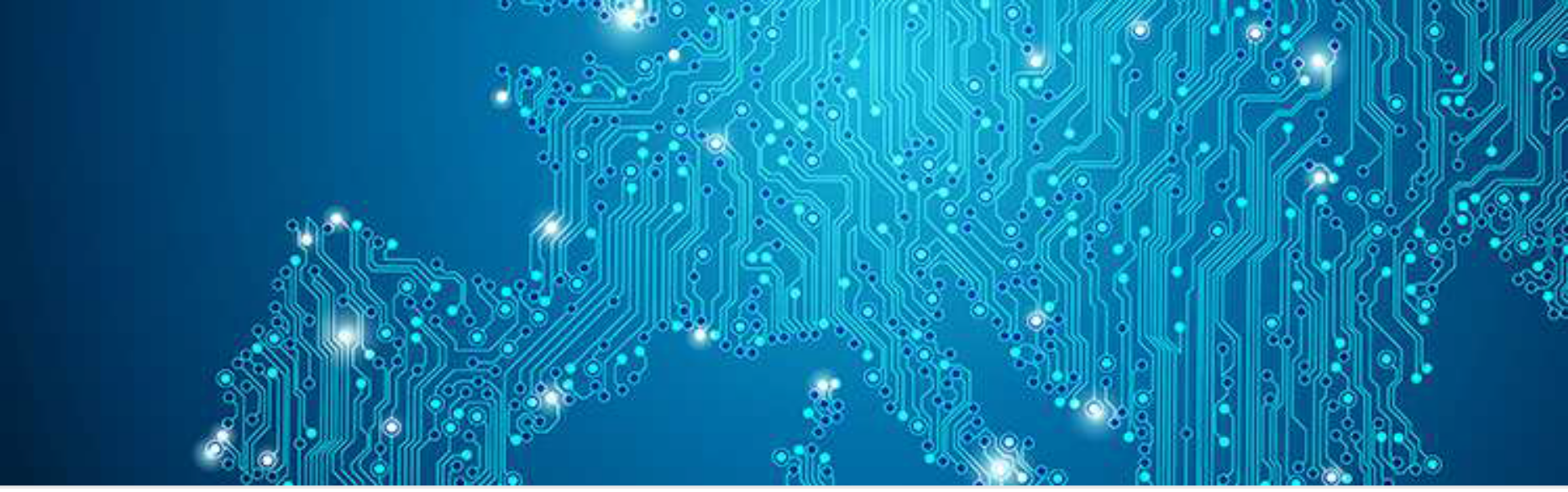 I RUOLI PRIVACY
3
Ruoli chiave definiti nel GDPR  679/2016 dell'UE 
TITOLARE (CONTITOLARE) DEL TRATTAMENTO.
RESPONSABILE DEL TRATTAMENTO.
DPO – DATA PROTECTION OFFICER.
AMMINISTRATORE DI SISTEMA.
AUTORIZZATO AL TRATTAMENTO.
AUTORITÀ DI CONTROLLO.
COMITATO EUROPEO PER LA PROTEZIONE DEI DATI.



 					          Dr.ssa Elisabetta Russo - OdcecSa
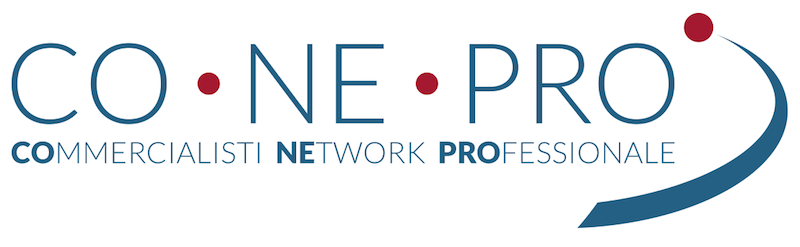 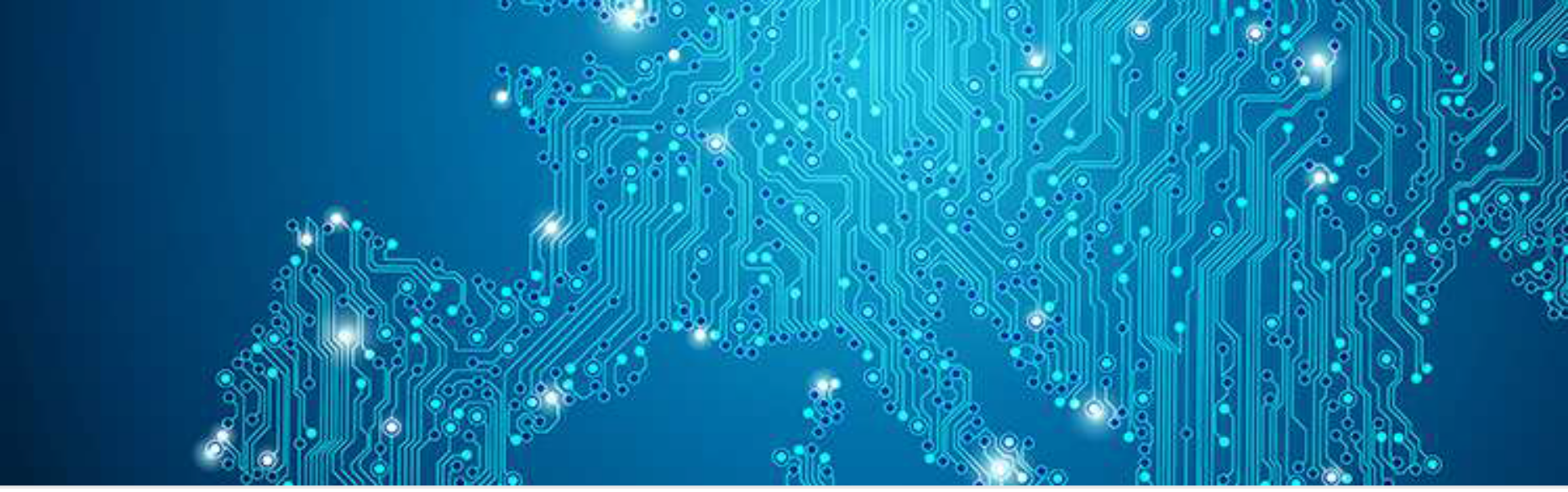 I RUOLI PRIVACY
4
Ruoli chiave definiti nel GDPR dell'UE 
La corretta definizione dei ruoli privacy richiede un’analisi complessa che deve tener conto di numerose variabili e della loro evoluzione nel tempo.
Il Controllore. ...
Il Processore. ...
Il Responsabile della Protezione dei Dati. ...
Autorità di Controllo. ...
Conclusione.


 					          Dr.ssa Elisabetta Russo - OdcecSa
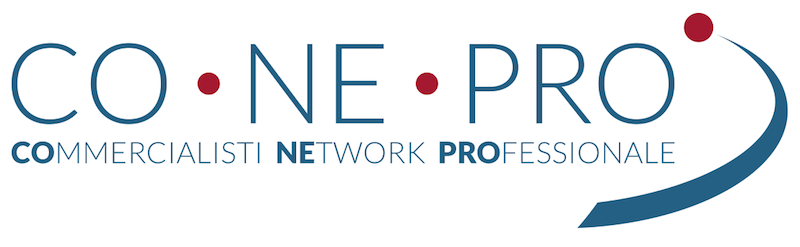 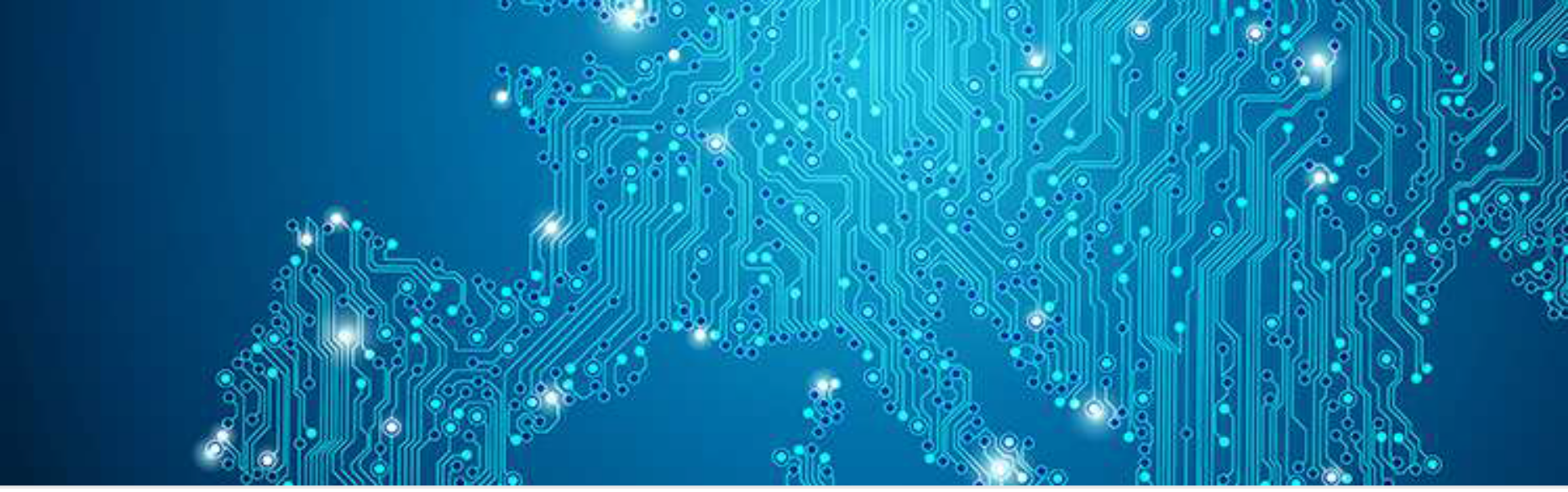 I RUOLI PRIVACY
5
IL GDPR
Richiede che siano definiti sempre con chiarezza sia I RUOLI PRIVACY che  le  RESPONSABILITA’ DEI SOGGETTI CHE INTERVENGONO NEL TRATTAMENTO DEI DATI PERSONALI, tra cui:

IL TITOLARE DEL TRATTAMENTO (CHE E’ L’ENTE, LA SOCIETA’ O LA PERSONA GIURIDICA)
IL RESPONSABILE DEL TRATTAMENTO
GLI INCARICATI



 					          	Dr.ssa Elisabetta Russo - OdcecSa
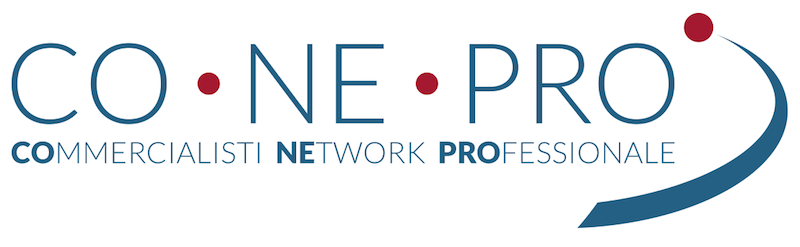 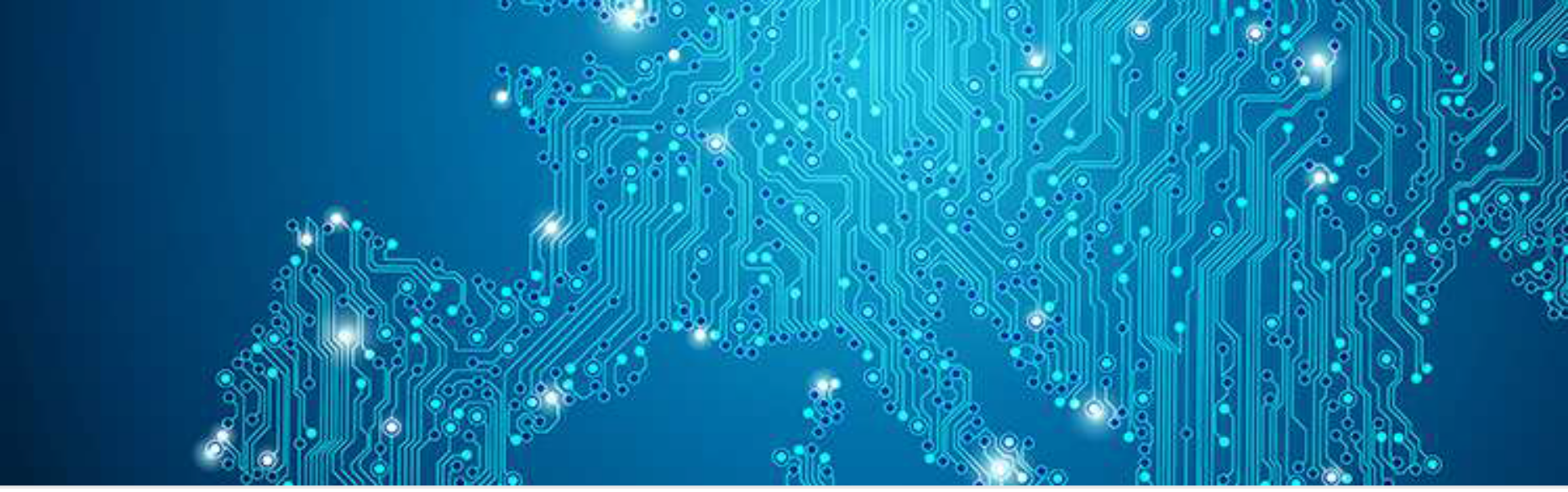 I RUOLI PRIVACY
6
IL TITOLARE DEL TRATTAMENTO (CHE E’ L’ENTE, LA SOCIETA’ O LA PERSONA GIURIDICA NEL SUO COMPLESSO)
      ha il dovere, in ragione del principio della responsabilizzazione(accountability), di   
      determinare finalità e mezzi del trattamento dei dati, mettendo a punto un’ organizzazione
      societaria tale da garantire la sicurezza dei dati stessi.




 					          	Dr.ssa Elisabetta Russo - OdcecSa
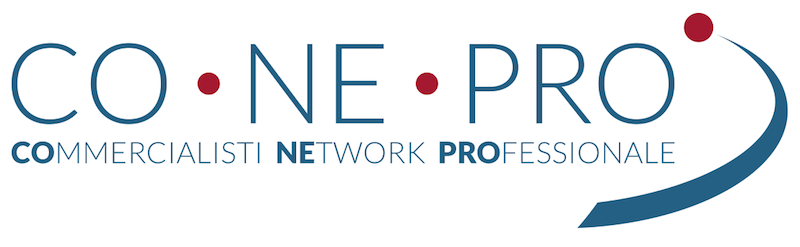 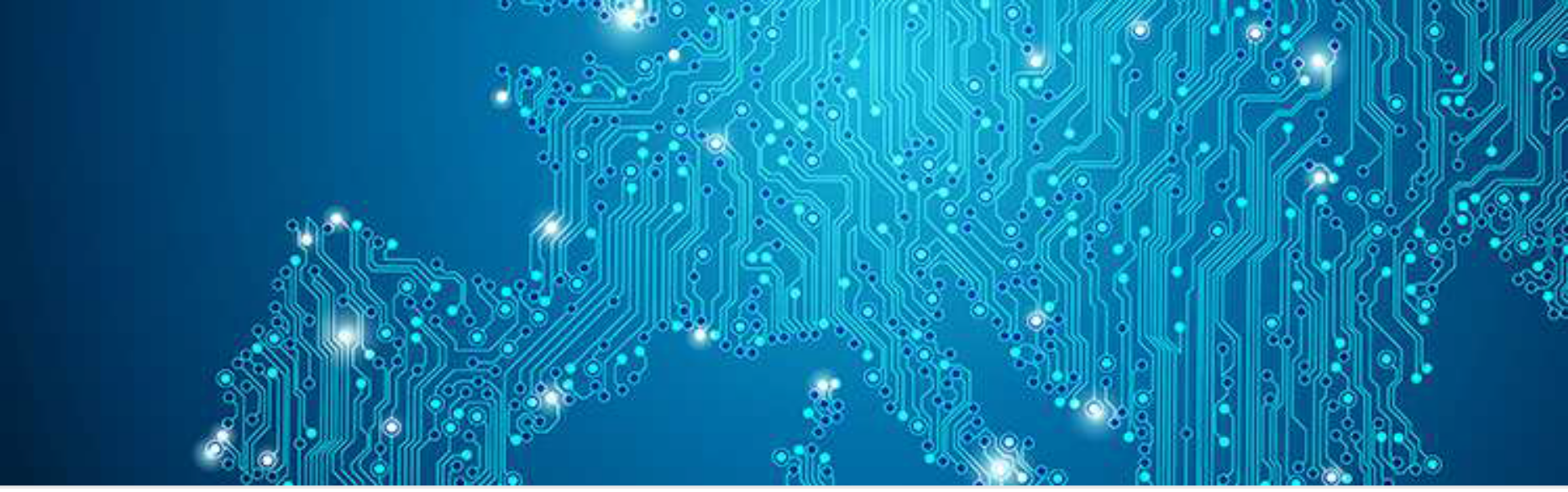 I RUOLI PRIVACY
7
IL TITOLARE DEL TRATTAMENTO (CHE E’ L’ENTE, LA SOCIETA’ O LA PERSONA GIURIDICA NEL SUO COMPLESSO

può essere qualsiasi ente, quindi una persona fisica, giuridica, la pubblica amministrazione, un servizio o qualsiasi altro organismo ed è colui che decide cosa fare con i dati raccolti, come farlo, che mezzi utilizzare e in che modo proteggerli: in sintesi, è la persona che decide le sorti dei dati! E’ però anche la garanzia dell’interessato, colui che lo protegge. 



 					          	Dr.ssa Elisabetta Russo - OdcecSa
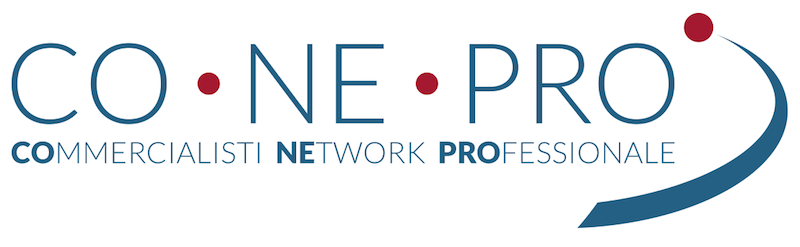 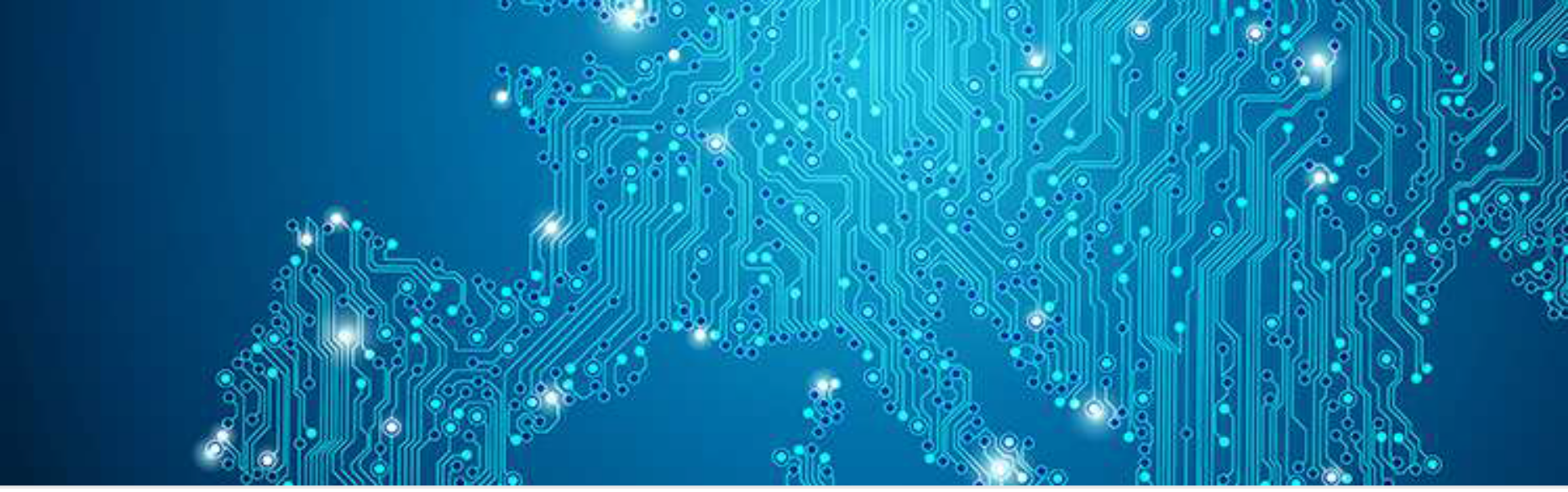 I RUOLI PRIVACY
8
L’art. 24 delinea tale figura, OSSIA IL TITOLARE DEL TRATTAMENTO
Tenuto conto della natura, dell'ambito di applicazione, del contesto e delle finalità del trattamento, nonché dei rischi aventi probabilità e gravità diverse per i diritti e le libertà delle persone fisiche, il titolare del trattamento mette in atto misure tecniche e organizzative adeguate per garantire, ed essere in grado di dimostrare, che il trattamento è effettuato conformemente al presente regolamento. Dette misure sono riesaminate e aggiornate qualora necessario.


 					          	Dr.ssa Elisabetta Russo - OdcecSa
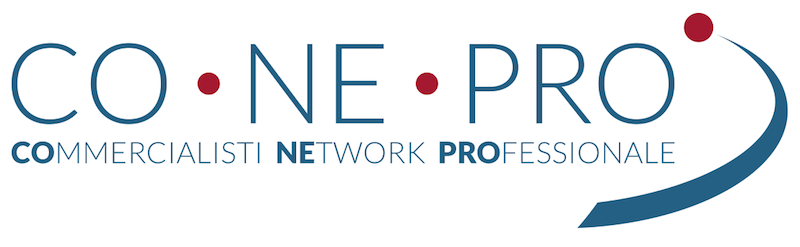 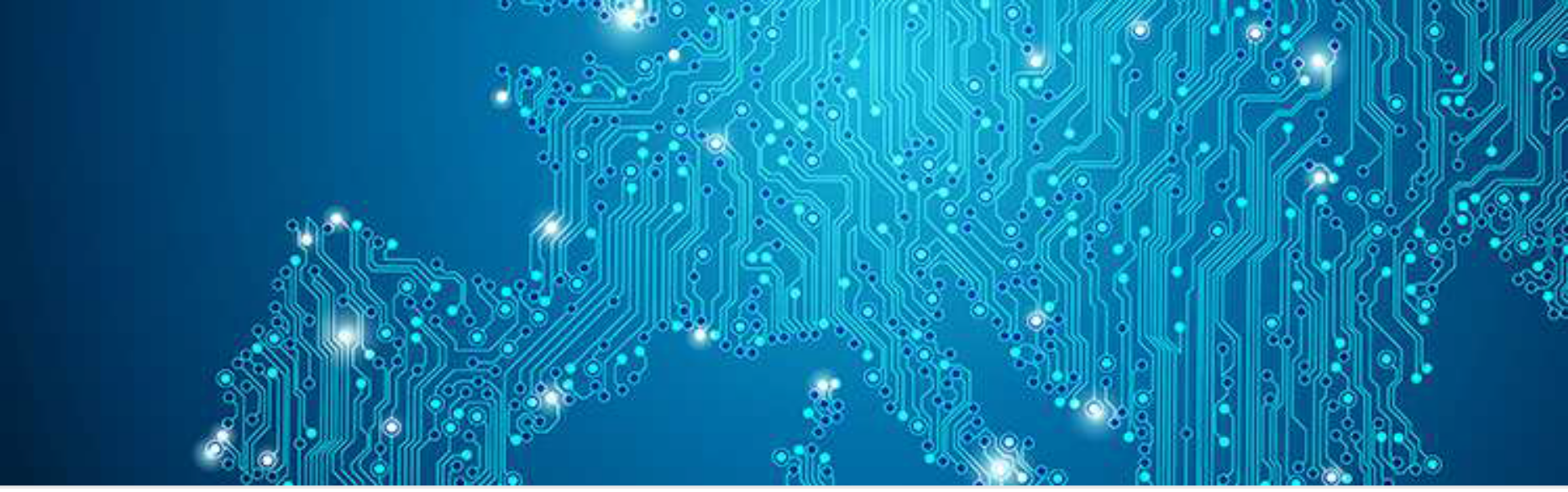 I RUOLI PRIVACY
9
…….L’art. 24  :
• 2.Se ciò è proporzionato rispetto alle attività di trattamento, le misure previste in materia dal GDPR  includono l'attuazione di politiche adeguate in materia di protezione dei dati da parte del titolare del trattamento. 
• 3.L'adesione ai codici di condotta di cui all'articolo 40 o ad un meccanismo di certificazione di cui all'articolo 42 può essere utilizzata come elemento per dimostrare il rispetto degli obblighi da parte del titolare del trattamento.


 					          	Dr.ssa Elisabetta Russo - OdcecSa
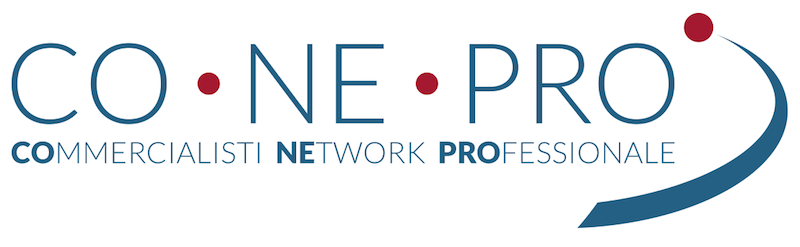 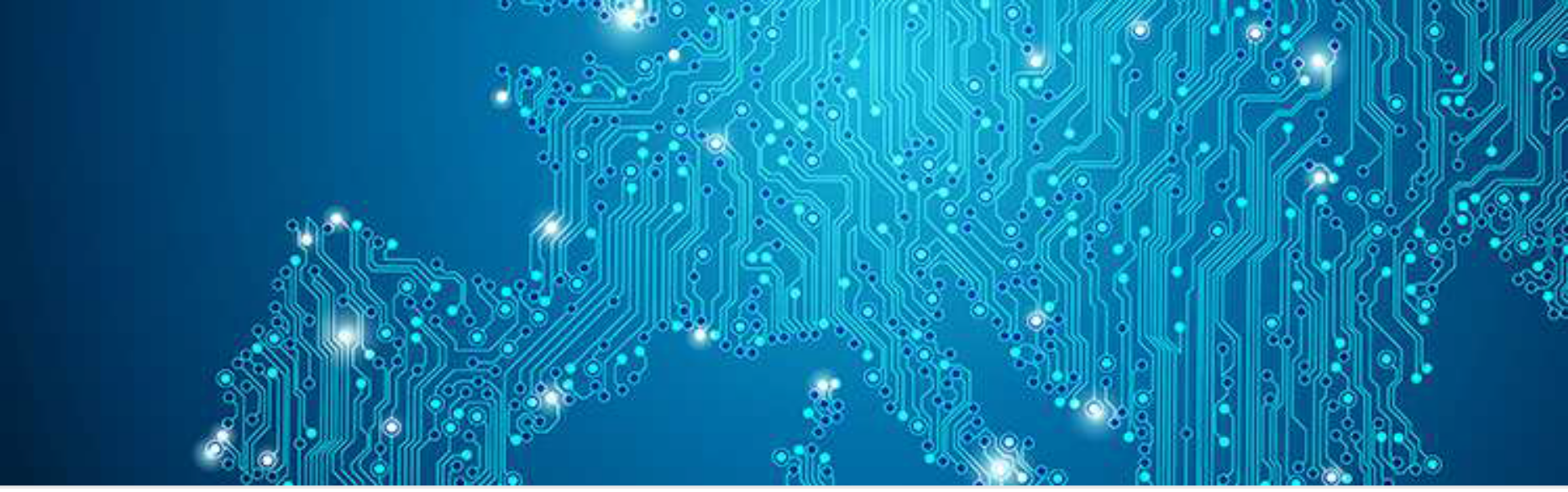 I RUOLI PRIVACY
10
….quindi il 
•titolare del trattamento
è colui che da solo o insieme ad altri (contitolari),determina le finalità e gli strumenti del trattamento di dati personali, ossia Il titolare che tratta il dato non ne diventa “proprietario” ma deve sempre essere consapevole che l’interessato può, in ogni momento, esercitare una sorta di “potere di controllo” su quei dati.



 					         Dr.ssa Elisabetta Russo - OdcecSa
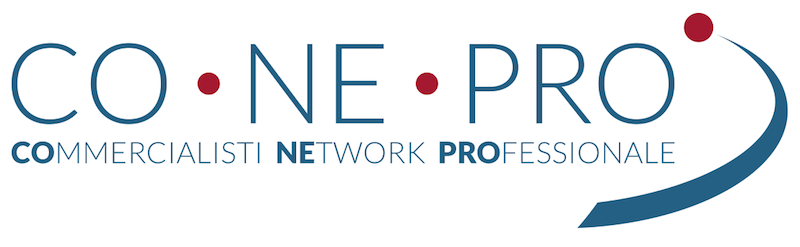 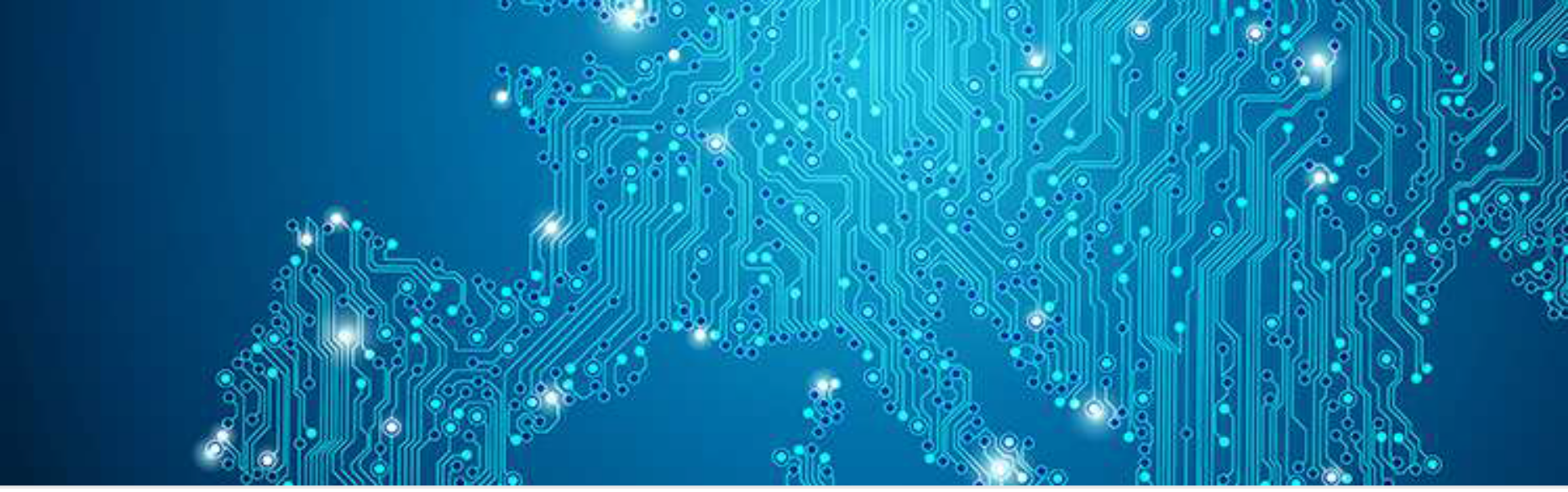 I RUOLI PRIVACY
11
RESPONSABILE DELLA PROTEZIONE DEI DATI (DPO – Data Protection Officer) 
Il responsabile del Trattamento puo’nominare il DPO ossia un sub-responsabile

In sintesi, la nomina del DPO è obbligatoria: 
se il trattamento è svolto da un’autorità pubblica o da un organismo pubblico…
se le attività consistono in trattamenti che richiedono il monitoraggio regolare e sistematico di interessati su larga scala;
se le attività consistono nel trattamento su larga scala di categorie particolari di dati o di dati personali relativi a condanne penali e reati.
Dr.ssa Elisabetta Russo - OdcecSa
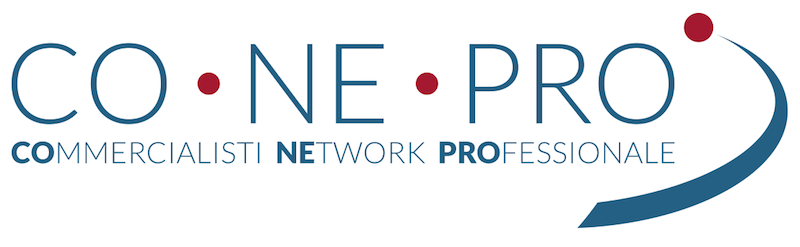 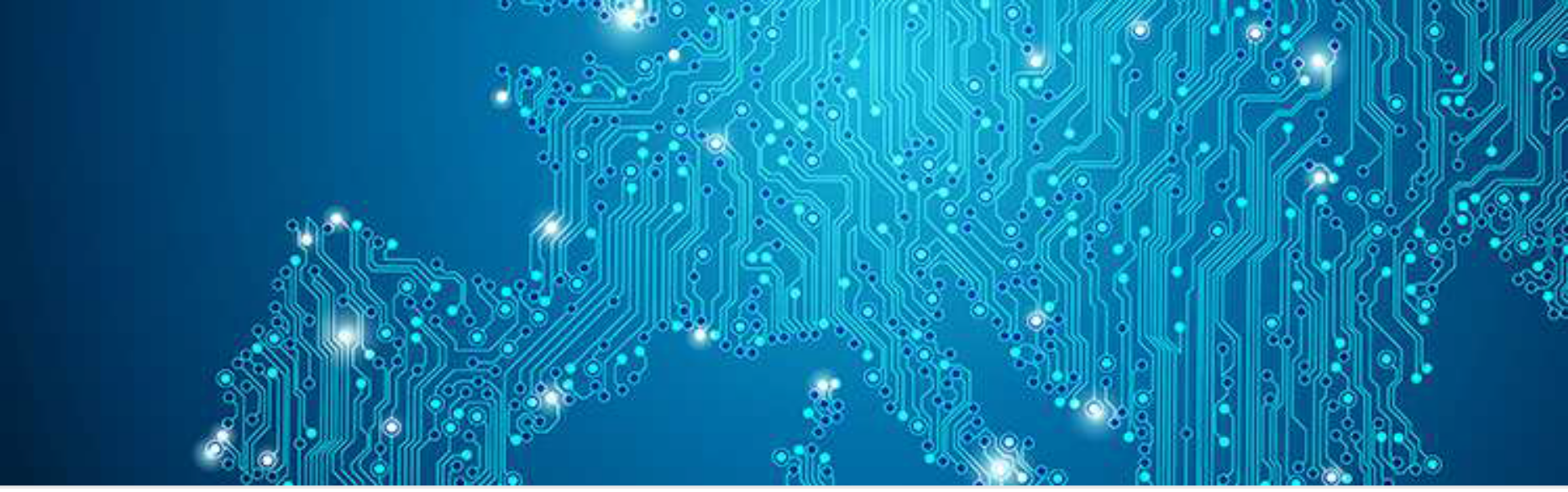 I RUOLI PRIVACY
12
RESPONSABILE DELLA PROTEZIONE DEI DATI (DPO – Data Protection Officer) 
Il responsabile del Trattamento puo’nominare il DPO ossia un sub-responsabile, ma cosa succede?

“Quando un responsabile del trattamento ricorre a un altro responsabile del trattamento per l’esecuzione di specifiche attività di trattamento per conto del titolare del trattamento, su tale altro responsabile del trattamento sono imposti, mediante un contratto o un altro atto giuridico a norma del diritto dell’Unione o degli Stati membri, gli stessi obblighi in materia di protezione dei dati contenuti nel contratto o in altro atto giuridico tra il titolare del trattamento e il responsabile del trattamento , prevedendo in particolare garanzie sufficienti per mettere in atto misure tecniche e organizzative adeguate in modo tale che il trattamento soddisfi i requisiti del presente regolamento”.
Dr.ssa Elisabetta Russo - OdcecSa
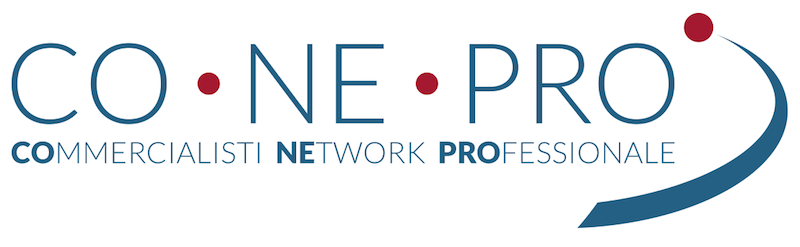 Dr.ssa Elisabetta Russo - OdcecSa
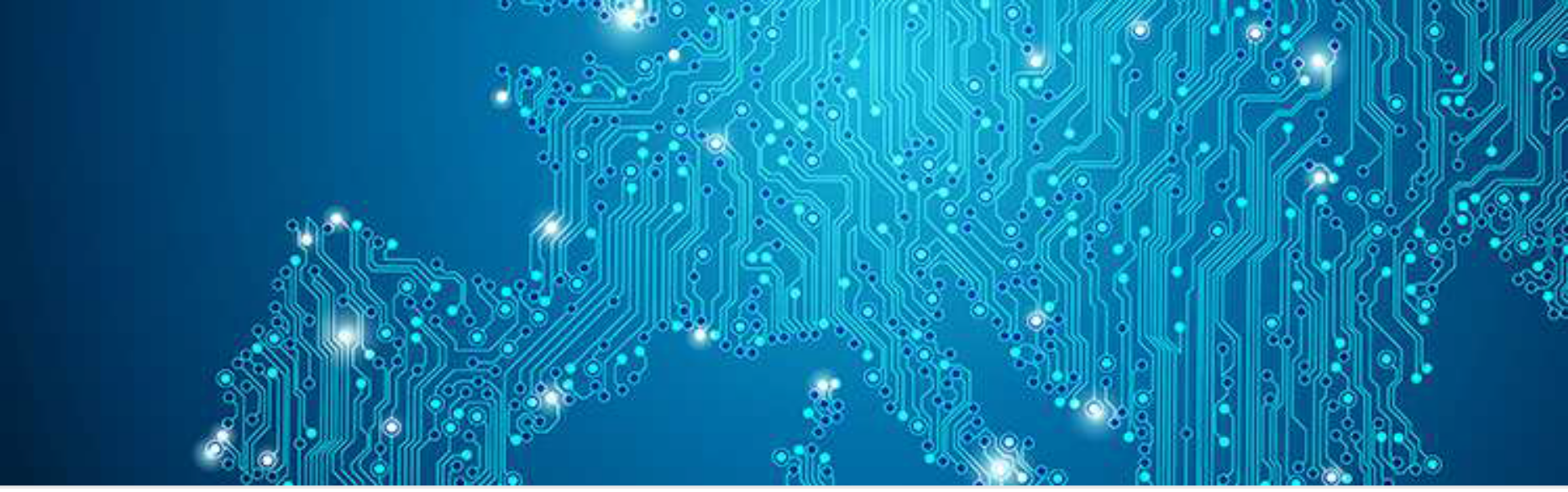 I RUOLI PRIVACY
13
RESPONSABILE DELLA PROTEZIONE DEI DATI (DPO – Data Protection Officer) 
Il responsabile del Trattamento puo’nominare il DPO ossia un sub-responsabile, ma cosa succede?
……..“Qualora l’altro responsabile del trattamento ometta di adempiere ai propri obblighi in materia di protezione dei dati, il responsabile iniziale conserva nei confronti del titolare del trattamento l’intera responsabilità dell’adempimento degli obblighi dell’altro responsabile”.

In altre parole, ricorrere ad un sub responsabile espone il soggetto che ha effettuato la designazione a rischi che devono essere attentamente valutati e che, nella situazione descritta, sono troppo spesso trascurati o del tutto ignorati.
Dr.ssa Elisabetta Russo - OdcecSa
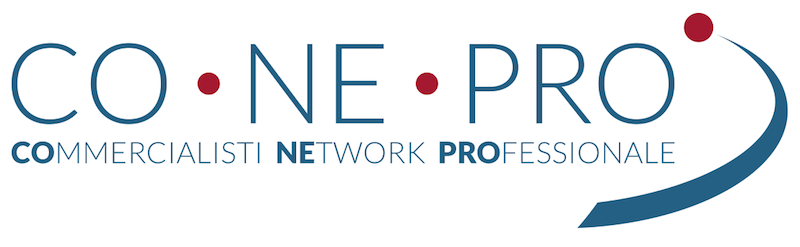 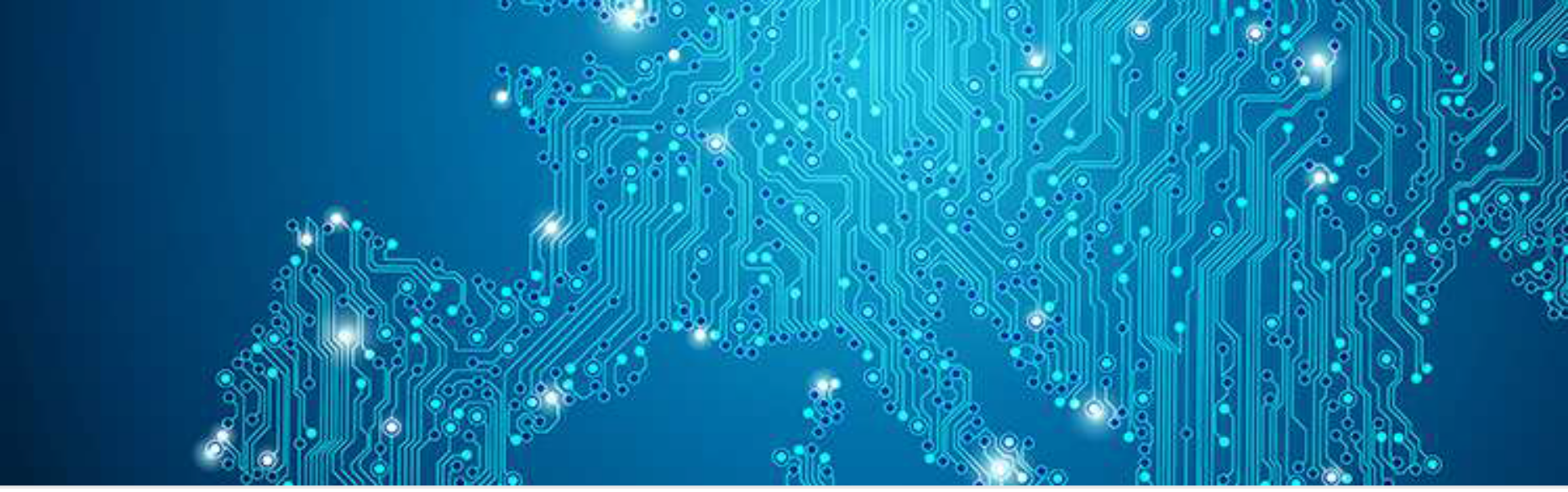 I RUOLI PRIVACY
14
IN PRATICA…
ADEGUARSI AL GDPR SIGNIFICA PORRE IN ESSERE UN PROCESSO.

Per adempiere a quanto previsto dal GDPR i Titolari del trattamento devono: 
Formarsi per conoscere la nuova normativa GDPR 
Rilevare le categorie di Dati Personali oggetto di trattamento 
Mappare i trattamenti e le finalità 
Individuare ruoli, responsabilità e compiti degli incaricati al trattamento
Analizzare i processi e definire misure organizzative e procedure 
Rilevare gli asset (sedi/uffici, sistemi informatici, dispositivi, archivi fisici, ecc…)
Dr.ssa Elisabetta Russo - OdcecSa
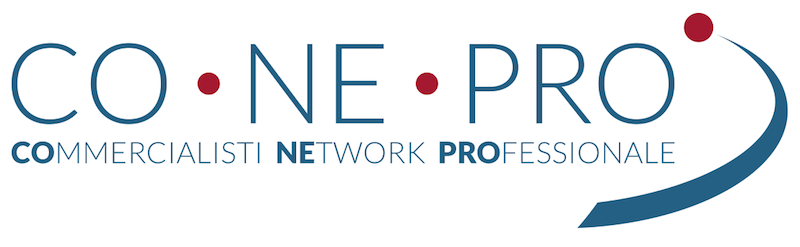 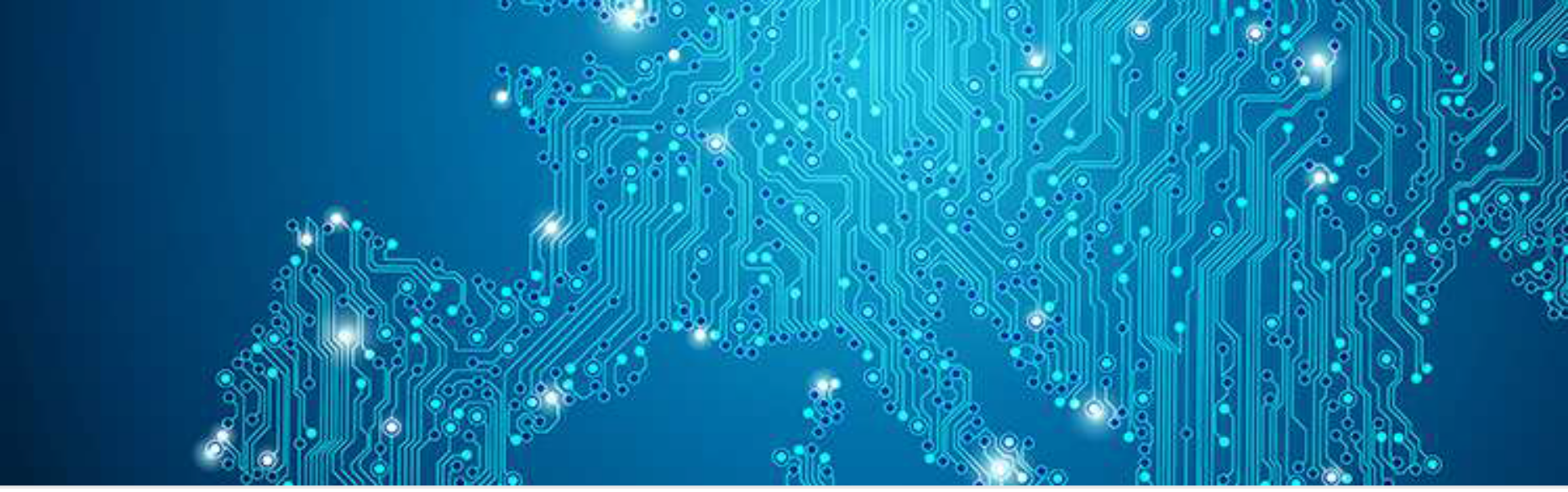 I RUOLI PRIVACY
15
IN PRATICA…
ADEGUARSI AL GDPR SIGNIFICA PORRE IN ESSERE UN PROCESSO.
Per adempiere a quanto previsto dal GDPR i Titolari del trattamento devono: 
……………
7. Definire l’analisi dei rischi individuando minacce e misure tecniche
8. Produrre una lista di criticità e definire un programma di intervento 
9. Stilare la documentazione che comprova la conformità al GDPR 
10. Formare e tenere aggiornati gli addetti al trattamento.
Dr.ssa Elisabetta Russo - OdcecSa
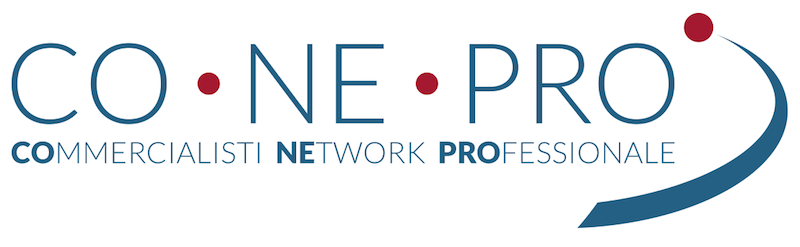 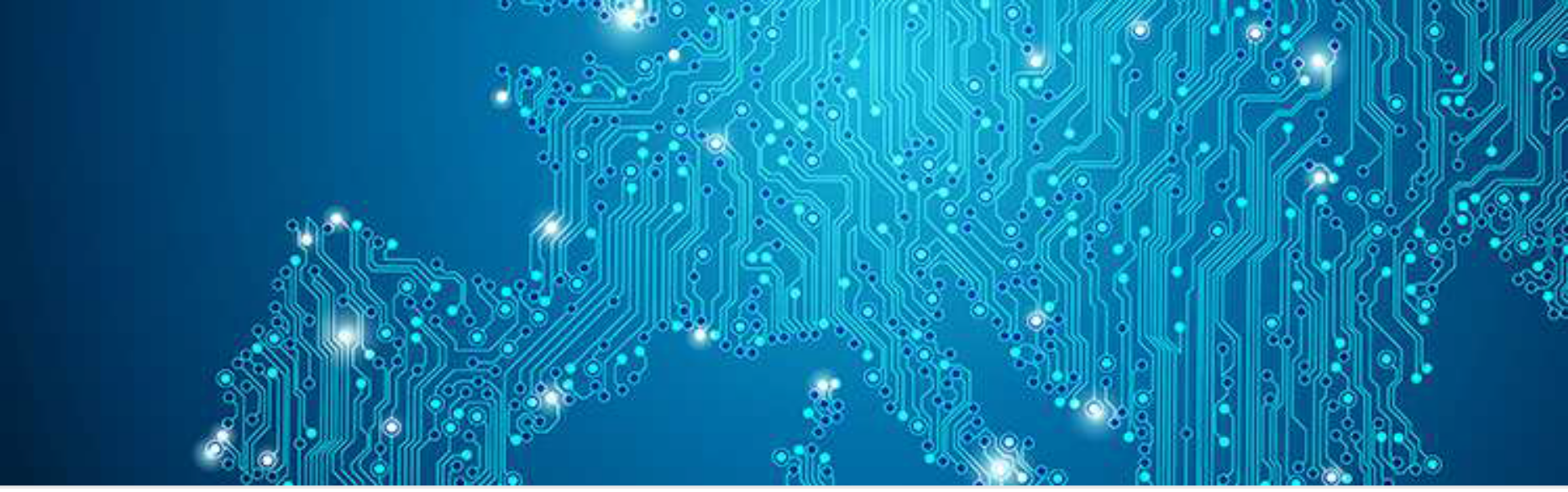 I RUOLI PRIVACY
16
In merito all’attribuzione dei ruoli privacy, si possono trarre diverse conclusioni e indicazioni, quali:
l’attribuzione di un corretto ruolo privacy non è una attività svolta una tantum, ma necessità di una continua gestione nel tempo;
il ruolo privacy di un soggetto è legato alla singola finalità di trattamento;
la relazione fra due soggetti che trattano dati personali può comportare che i medesimi rivestano fra loro ruoli diversi per finalità di trattamento diverse;
le relazioni devono sempre essere formalizzate;
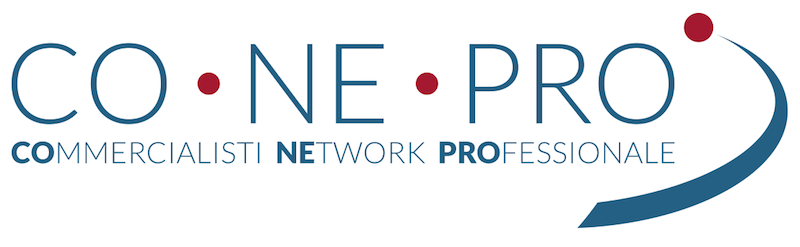 Dr.ssa Elisabetta Russo - OdcecSa
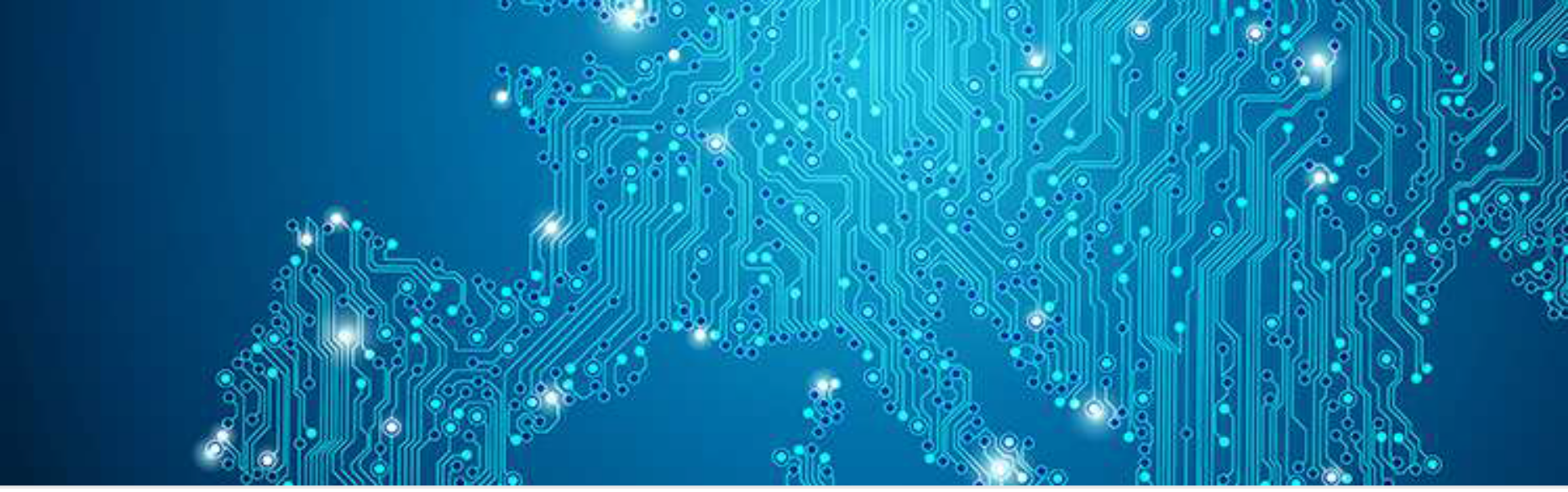 I RUOLI PRIVACY
17
In merito all’attribuzione dei ruoli privacy, si possono trarre diverse conclusioni e indicazioni, quali:


può esistere più di una soluzione per l’individuazione dei ruoli, con diversi gradi di responsabilità;
la variazione del ruolo di un soggetto che tratta i dati può avere impatti sui ruoli attribuiti agli altri soggetti che partecipano ai trattamenti e questo aspetto deve essere attentamente valutato anche in prospettiva (si pensi ad esempio al vincolo che un Titolare può imporre ad un Responsabile circa la designazione dei sub responsabili).
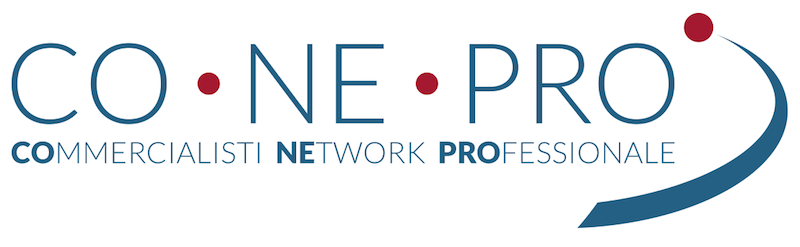 Dr.ssa Elisabetta Russo - OdcecSa
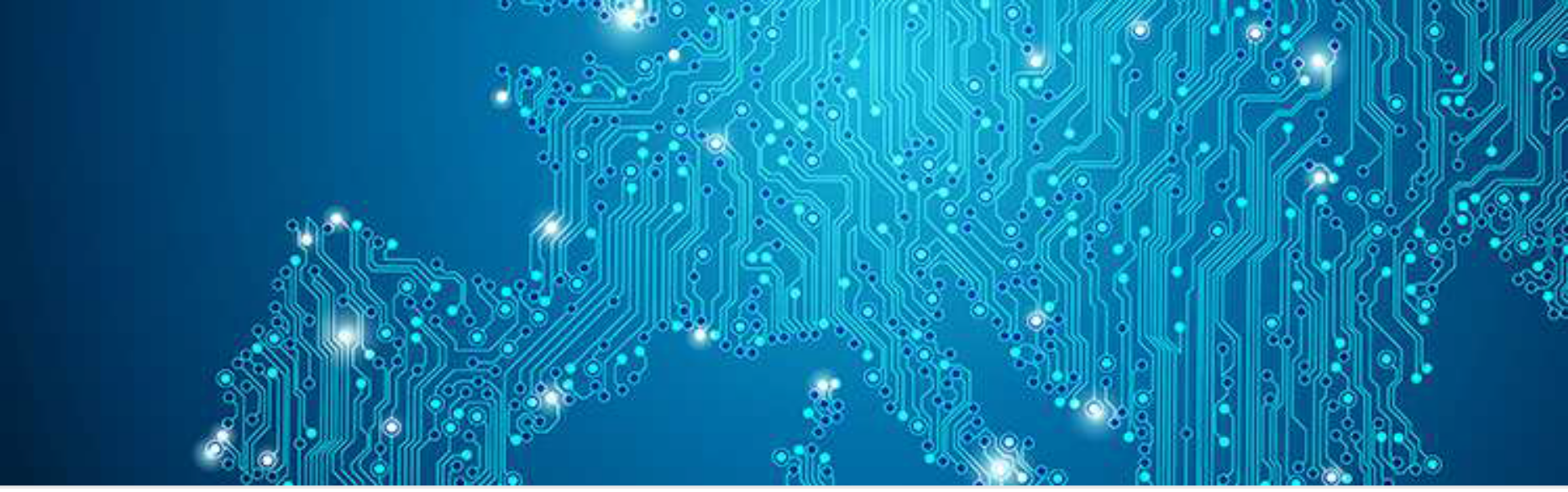 I RUOLI PRIVACY
18
AUTORIZZATI AL TRATTAMENTO DEI DATI 

Sono autorizzati al trattamento dei dati tutti i soggetti, dipendenti e collaboratori a qualsiasi titolo, che operano sotto la diretta autorità del Titolare o dei soggetti delegati attuatori.
Tali soggetti devono essere da questi formalmente autorizzati.
Nel settore privato il titolare del trattamento può essere una persona fisica oppure una persona giuridica. Nel caso di gruppi di società la società madre e le controllate sono distinti titolari del trattamento, avendo una personalità giuridica distinta.
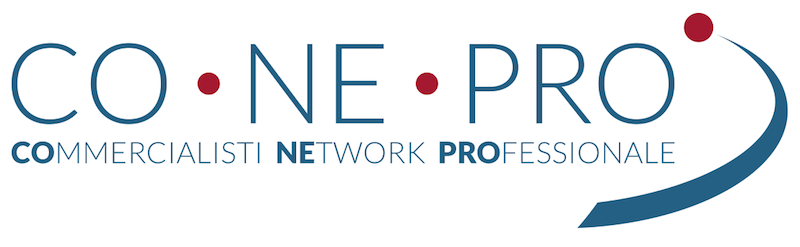 Dr.ssa Elisabetta Russo - OdcecSa
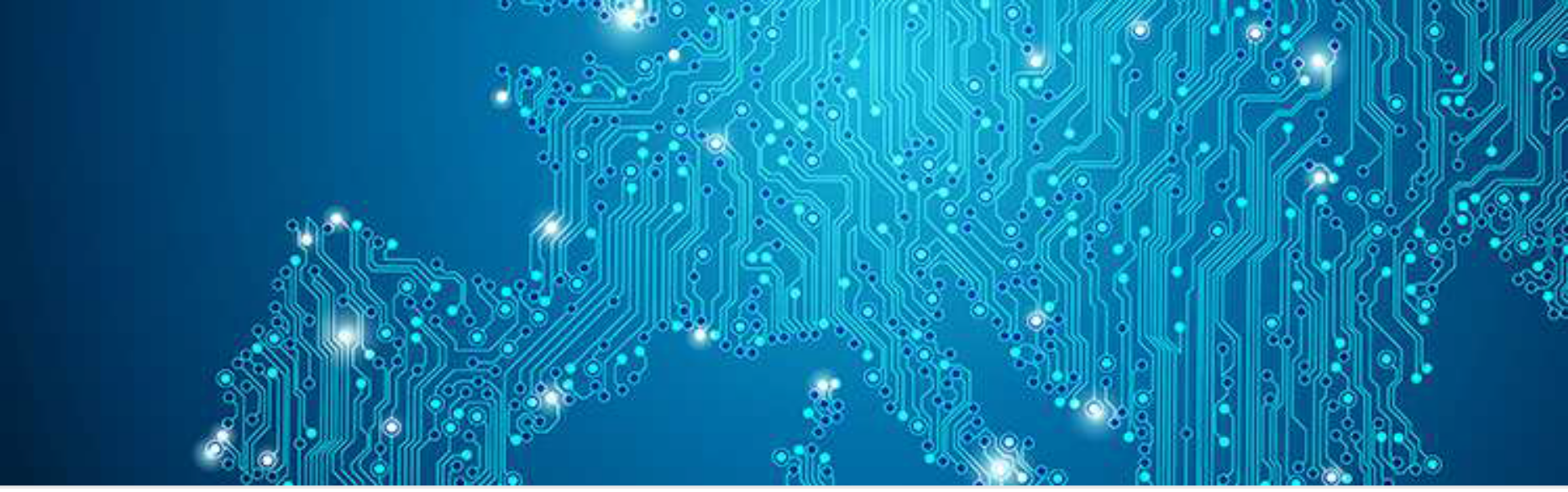 AMMINISTRATORE DI SISTEMA
19
Dal provvedimento dell’Autorità Garante sulle funzioni di amministratore di sistema , anche noto come system administrator, è un professionista che si occupa della gestione, dell’amministrazione e della manutenzione dei sistemi informatici all’interno di un’azienda.
Dal 2008 all’applicazione del Regolamento europeo 679/2016, l’amministratore di sistema è tutt’oggi una delle figure più significative nel contesto della protezione dei dati personali.
La figura dell’amministratore di sistema è cruciale per garantire il rispetto dei principi di protezione dei dati personali secondo il GDPR.
Attraverso la privacy by design, l’accountability e l’adozione di adeguate misure di sicurezza, l’amministratore di sistema svolge un ruolo chiave nell’organizzazione per assicurare la conformità e la protezione dei dati personali.
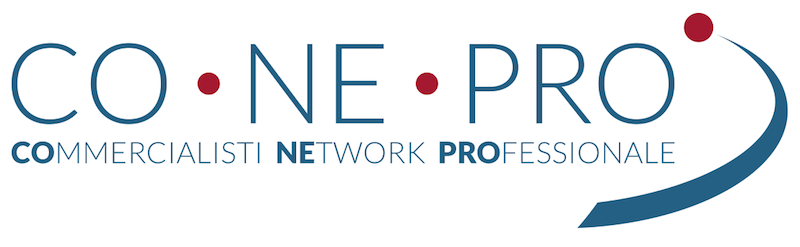 Dr.ssa Elisabetta Russo - OdcecSa
Ringrazio tutti i presenti per l’attenzione prestatami
     Auguro a tutti buon lavoro.
20
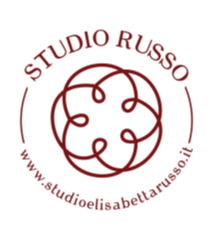 TRAMONTI
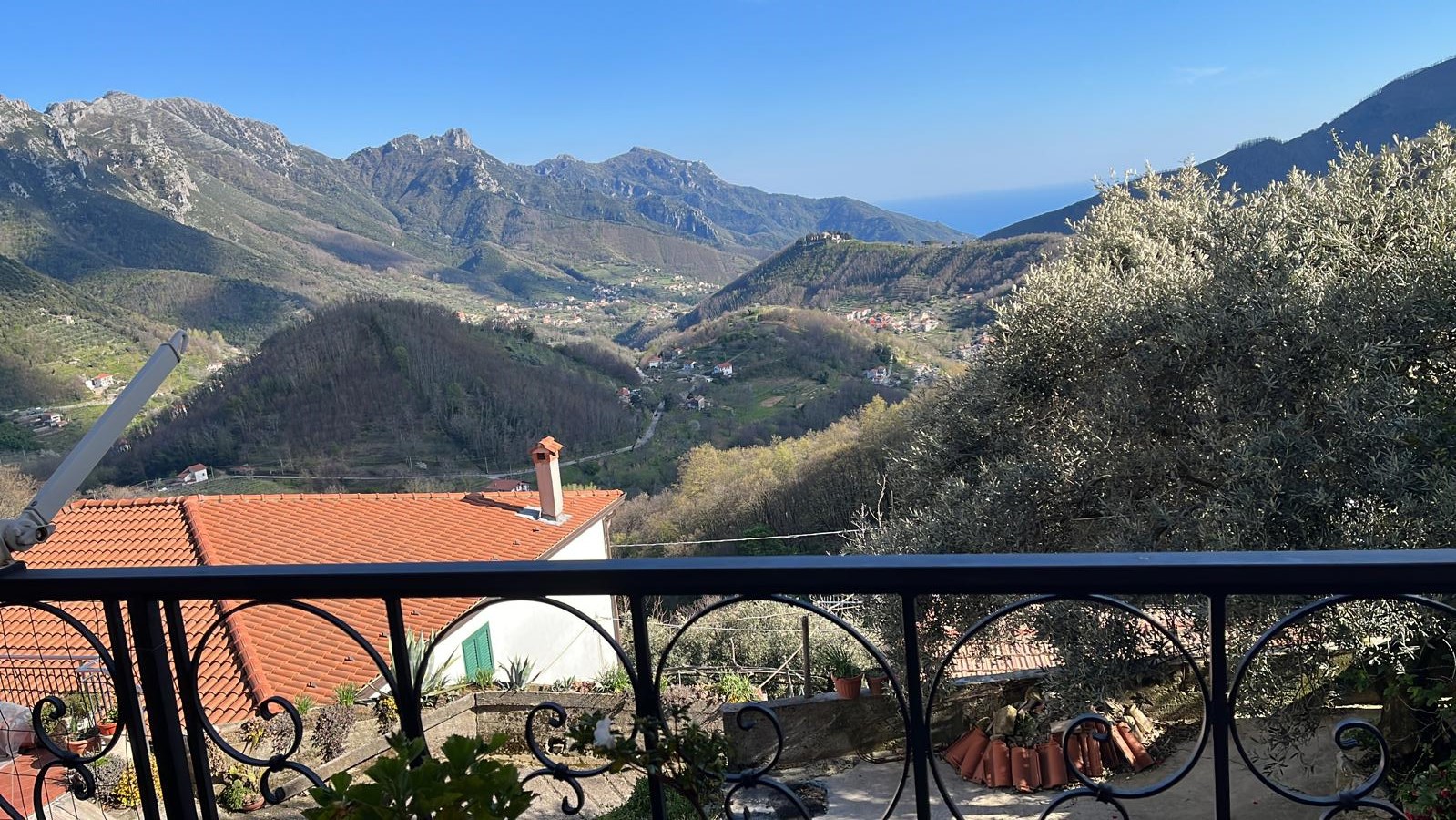 Dr.ssa Elisabetta Russo – Odcec Salerno